PROCESSI INDUSTRIALI CHIMICI E BIOCHIMICI
BIOREATTORI: progettazione -2
1
REATTORE AGITATO A PALE
Data l’importanza dell’agitazione eseguita mediante gli agitatori a pale, in questo capitolo si analizzano più dettagliamene i particolari di tali reattori. Un tipico reattore è rappresentato nella seguente figura 9.1.
I reattori per uso in laboratorio hanno volume < 10 litri e sono costruiti in vetro Pyrex. Reattori di maggiori dimensioni sono costruiti in acciaio inox. Tale materiale è una lega di Fe, Ni e Cr, che può contenere anche Mo per aumentare la resistenza alla corrosione. Viene prodotto in diversi gradi, ad esempio inox 302, 304, 316 e 318 sono acciai di elasticità crescente. Il più usato è il 316L, dove la sigla L indica basso contenuto di carbonio. Poiché, l’acciaio inox può essere levigato fino a lucentezza, questo procedimento lo rende più pulito e sterile.
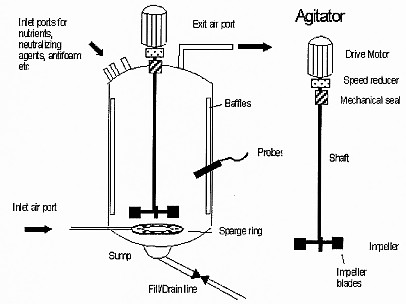 2
REATTORE AGITATO A PALE
Un reattore in acciaio inox, per la sua forma, richiede diverse saldature. Queste vengono compiute in atmosfera di Argon. La presenza di O2 durante la saldatura causa corrosione durante la saldatura stessa. L’acciaio, ovviamente, è più sicuro del vetro, e per questo motivo i reattori di grandi dimensioni vengono costruiti in acciaio. La forma di un reattore agitato a pale è approssimativamente cilindrica, con la base arrotondata. La base arrotondata migliora l’efficienza della miscelazione dei reagenti (meno zone morte). Sono costruiti normalmente in dimensioni standard pubblicate da International Standards Organisation e British Standards Institution. Tali dimensioni hanno lo scopo di avere miscelazione ottimale e tengono conto di considerazioni strutturali. 
In figura sono rappresentate le caratteristiche basilari  del reattore: sistema di agitazione, ingresso per alimentazione di aria, diffusore di aria, deflettori interni (baffles), sensore (probe) per controllo di temperatura o pH, ingresso per alimentazione reagenti, uscita del gas, tubo di svuotamento. Le dimensioni che identificano i reattori standard sono rappresentate nella seguente figura.
3
REATTORE AGITATO A PALE
Tipici valori di queste dimensioni per un reattore con diffusore e agitatore a turbina Rushton sono i seguenti:
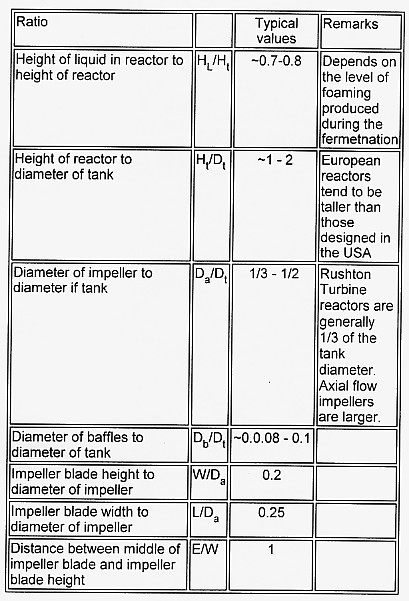 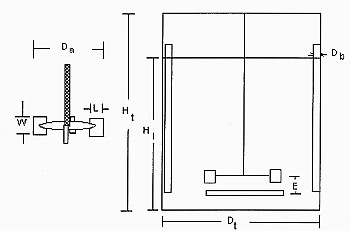 I parametri importanti sono i seguenti rapporti:
altezza liquido/altezza reattore,
altezza reattore/diametro reattore
diametro agitatore/diametro reattore
diametro baffles/diametro reattore
altezza pale/diametro agitatore
larghezza pale/diametro agitatore
distanza dal centro del disco al centro del diffusore/altezza pale
4
REATTORE AGITATO A PALE
Esercizio 64. Un reattore approssimativamente cilindrico ha un volume (Vt) di 100000 litri. La geometria del reattore è definita dai seguenti rapporti: Dt/Ht = 0,5, Da/Ht = 0,33, Db/Ht = 0,1. Calcolare le dimensioni del reattore: Dt, Ht, Da, Db.


Esercizio 65. La geometria di un reattore cilindrico avente volume di 120000 litri è descritta dai seguenti rapporti: Ht = 1,5 Dt, Da = 1/3 Dt,  Ht = 1,4 Hl. Calcolare le dimensioni del reattore: Dt, Ht, Da, Ht.


Esercizio 66. Un reattore cilindrico ha Ht = 5,5 m, Dt = 5 m. Il volume di liquido è 70 % del volume totale. Calcolare il volume del reattore ed il volume di liquido.
5
REATTORE AGITATO A PALE
Esercizio 67. Un reattore cilindrico con base semisferica è mostrato nella seguente figura:

Il volume totale (VT) è 120000 litri 
e le caratteristiche dimensionali sono le seguenti:
Ht = 1,5 Dt
DB = 0,1 Dt
Da = Dt/3
Hl = 0,7 Ht.
Calcolare le dimensioni del reattore.

Impostazione della soluzione:
Il volume del reattore si può dividere in un cilindro ed un’emisfera. Poiché la larghezza massima dell’emisfera = Dt, la sua altezza (essendo una emisfera) = Dt/2. Perciò l’altezza del cilindro (HC) sarà uguale all’altezza del reattore – l’altezza dell’emisfera: 
HC = Ht - Dt/2. Il volume si una sfera è dato da (4/3) p r2, r = raggio. Risolvere.
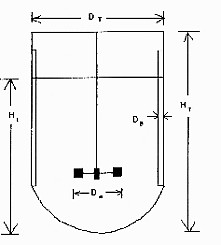 6
COMPONENTI DEL REATTORE
Volume in testa (headspace volume)
 
Il volume del reattore è diviso in due parti, in testa (vuoto), ed il volume di lavoro nel corpo del reattore (riempito di liquido). Il rapporto tra i due volumi dipende dalla velocità di formazione di schiuma nel mezzo liquido. Se il mezzo liquido ha tendenza a formare molta schiuma, la percentuale di volume in testa aumenterà per consentire alla schiuma di rompersi nei suoi componenti gassosi e liquidi, e quindi al liquido di ricadere entro il reattore ed ai gas di uscire dal reattore. Perciò (Hl/Ht), che normalmente è circa 0,7, dovrà essere diminuito se si forma molta schiuma.
7
COMPONENTI DEL REATTORE
Sistema di agitazione
 E’ costituito dall’agitatore e dai deflettori interni. Questi offrono un ostacolo al moto del liquido agitato, rompono il flusso, aumentano la turbolenza e l’efficienza di mescolamento:
deflettori  Þ­ turbolenza Þ ­ mescolamento
L’agitatore, la cui funzione è di aumentare la velocità di trasferimento di massa attraverso il film interfacciale gas-liquido e attraverso la massa del liquido, e di frantumare le bolle di aria in bolle più piccole, è costituito da un motore, un riduttore di velocità che serve a poter controllare la velocità a piacimento, una guarnizione per sigillare lo spazio tra l’asta dell’agitatore e la parete del foro del reattore dove viene inserita l’asta, un’asta, un disco sul quale sono saldate le pale. 

Motore: Per piccoli reattori si usa un motore monofase a 240 V. Per reattori grandi si usa un motore trifase a 430 V, perché richiedono meno intensità di corrente e perciò generano meno calore.
8
COMPONENTI DEL REATTORE
Deflettori e disegno dell’agitatore
 Il numero di pale dipende dall’altezza della colonna di liquido nel reattore, e varia da 2 a 6. Il disegno dell’agitatore può essere complesso; la seguente figura rappresenta l’agitatore di un reattore continuo contenente il tubo di ricircolo interno:
l’agitatore è costituito da due parti, una superiore che porta lame ad elica ed una inferiore che ha il disegno della turbina Rushton. L’elica spinge il fluido in basso lungo la zona centrale del reattore delimitata dalle pareti del tubo di circolazione interna. Il liquido risale lungo il cilindro concentrico esterno e incontra nel suo moto i baffles. Giunto nella parte superiore del cilindro esterno viene risucchiato dal moto delle eliche nel cilindro interno.
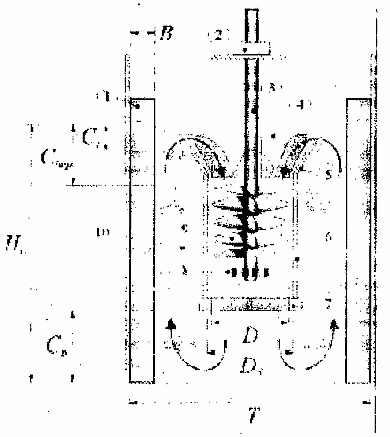 9
COMPONENTI DEL REATTORE
Deflettori e disegno dell’agitatore
 Il liquido incontrando i baffles è costretto a cambiare il suo percorso, come mostra la figura a sinistra
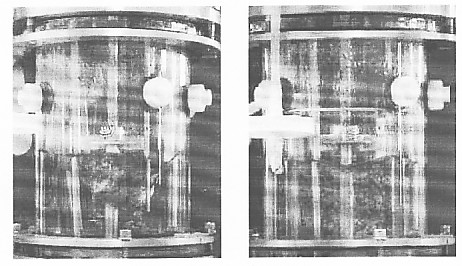 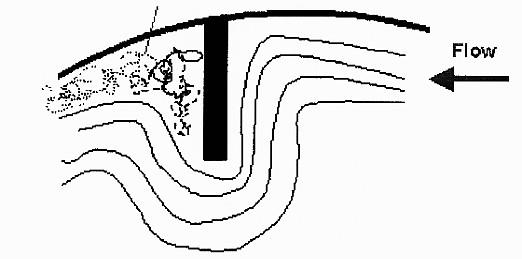 In seguito alla rottura delle linee di flusso, nell’angolo dietro la parete che subisce l’urto della corrente di liquido si formano piccoli vortici e minute bolle di gas. In assenza di baffles invece si forma un largo vortice centrale con innalzamento del livello di liquido lungo le pareti del reattore.
Senza Baffles          Con Baffles
     vortice centrale 	bolle minute
    con bolle grandi 	  omogeneamente disperse
La differenza tra l’agitazione in assenza ed in presenza di baffles è visibile nella figura a destra. Il livello del liquido in assenza di baffles è maggiore che in presenza di baffles. La velocità di rotazione dell’agitatore necessaria per mantenere la stessa turbolenza in presenza di baffles è molto minore che in assenza di baffles.
10
COMPONENTI DEL REATTORE
Caratteristiche della turbina Rushton
La distribuzione del consumo di potenza meccanica nella turbina Rushton è rappresentata in figura
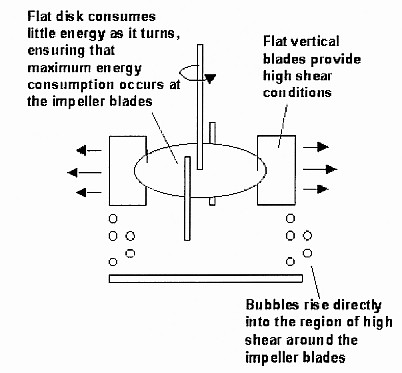 Il disco assicura che la maggior parte della potenza del motore viene consumata dalle pale. Le bolle che si svolgono immediatamente sotto le pale ricevono il massimo dell’energia meccanica per la loro frantumazione a seguito del loro urto con il liquido in movimento.
11
COMPONENTI DEL REATTORE
Disposizione dell’agitatore nel reattore
L’agitatore può essere montato in cima al reattore o entrare dalla base del reattore
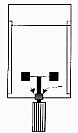 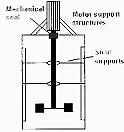 Nel primo caso (figura a sinistra), il sistema è più dispendioso per la necessità di usare supporti. La guarnizione evita lo scambio di materia tra il reattore è l’ambiente esterno attraverso il foro sede dell’asta. La guarnizione è tale da venire lubrificata durante la marcia dai vapori che si svolgono nella reazione entro il reattore. E’ perciò importante non azionare l’agitatore quando il reattore è secco, perché l’attrito dell’asta contro la guarnizione potrebbe danneggiarla. Nel secondo caso (figura a destra), i costi di manutenzione sono più alti, perché la guarnizione dell’asta dell’agitatore è parzialmente immersa nel liquido, e quindi soggetta ad usura chimica o meccanica (durante la marcia la guarnizione è sottoposta agli urti di particelle solide che fanno parte del sistema di reazione; durante il riposo, alcuni componenti del sistema di reazione possono cristallizzare sulla guarnizione ed inceppare la rotazione dell’asta).
12
COMPONENTI DEL REATTORE
Sistema di dispensa dell’ossigeno
Il sistema è costituito da un compressore, un sistema di sterilizzazione dell’aria prima dell’ingresso nel reattore, un diffusore ed un sistema di sterilizzazione dell’aria in uscita dal reattore. 
La sterilizzazione ha lo scopo di evitare l’ingresso di microrganismi contaminanti nel reattore o l’immissione nell’aria dei microrganismi contenuti nel reattore. Nella figura i sistemi di sterilizzazione sono due filtri. Per piccoli reattori con volume < 5 litri, si usano membrane di Teflon idrofobiche a forma di disco alloggiate in un contenitore di polipropilene
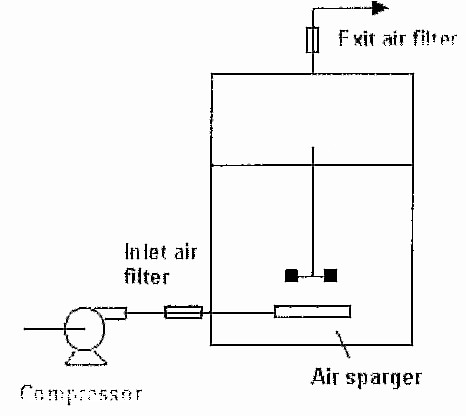 13
COMPONENTI DEL REATTORE
Sistema di dispensa dell’ossigeno
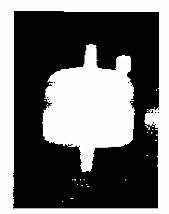 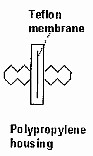 La figura a sinistra rappresenta la disposizione della membrana entro l’alloggiamento. La figura a destra mostra come appare una cartuccia di polipropilene al cui interno è posta la membrana. Si possono usare membrane pieghettate, invece che a forma di disco, per aumentare la superficie di contatto con l’aria e quindi favorire lo scambio di materia gas-solido. Inoltre occorre un minor gradiente di pressione tra le due facce della membrana per il passaggio dell’aria da una parte all’altra della membrana. La funzione della membrana è trattenere i microrganismi presenti nell’aria. Questi si fermano sulla membrana; a causa della loro dimensione non riescono ad attraversare i pori della membrana, mentre le molecole di N2 e O2 riescono a attraversare lo spessore della membrana.
14
COMPONENTI DEL REATTORE
Sistema di dispensa dell’ossigeno
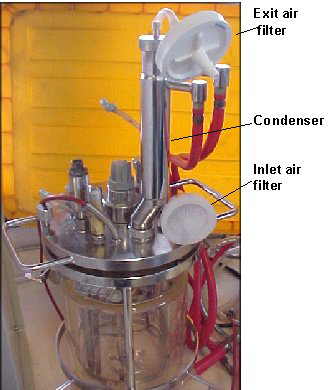 Il Teflon è un materiale duro; le membrane di Teflon possono essere riusate molte volte e non si otturano facilmente. Per reattori di grandi dimensioni (> 10000 litri), l’uso di membrane di dimensioni adatte al flusso di aria da alimentare al reattore è molto dispendioso. Aumenta sia il costo della membrana (perché è più difficile fabbricarla in grandi dimensioni), sia il consumo di energia necessaria a forzare il passaggio dell’aria attraverso la membrana. In questi casi si ricorre alla sterilizzazione dell’aria mediante calore,  ad esempio scaldando l’aria con vapore mediante uno scambiatore di calore. Un sistema era quello di riciclare il calore generato dal compressore durante il suo lavoro al riscaldamento dell’aria. Tuttavia, i compressori moderni sono dotati di sistemi di raffreddamento e il calore prodotto non è a temperatura sufficientemente alta per la sterilizzazione. In reattori piccoli, è posto un condensatore all’uscita del gas dal reattore
Reattore da laboratorio con condensatore per il trattamento dei gas uscenti dal reattore. Il condensatore serve a condensare l’acqua e altri componenti volatili trascinati dal gas uscente ed evitare che questi vengano a contatto con i filtri di sterilizzazione e, dopo lungo tempo di lavoro, li intasino.
15
COMPONENTI DEL REATTORE
Sistema di dispensa dell’ossigeno
Durante la marcia bisogna sempre mantenere un pressione positiva dentro il reattore per evitare che attraverso il filtro di sterilizzazione in uscita possano entrare nel reattore contaminanti presenti nell’aria dell’ambiente. Ciò è necessario anche dopo il termine della reazione,  durante la fase di raffreddamento del reattore, perché diminuendo la temperatura interna del reattore, diminuisce la pressione interna e perciò occorre compensare codesta diminuzione continuando ad inviare il flusso di aria entro il reattore finché il reattore non è alla stessa temperatura dell’ambiente.
Una rappresentazione più dettagliata di un diffusore è riportata nella figura a sinistra. E’ costituito da tubo vuoto nel quale sono stati praticati una serie di fori di opportuna dimensione. Il diffusore viene collocato immediatamente sotto l’agitatore e deve essere di diametro uguale all’insieme del disco dell’agitatore con le pale, come rappresentato nella figura di destra
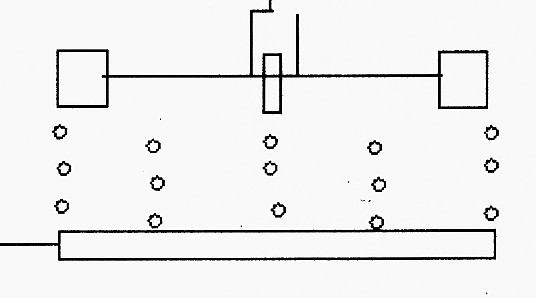 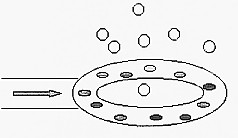 16
COMPONENTI DEL REATTORE
Sistema di dispensa dell’ossigeno
Durante lo svuotamento del reattore è meglio chiudere l’ingresso dell’aria (dopo che il reattore si è portato a temperatura ambiente). Ciò minimizza la contaminazione dall’esterno della conduttura di alimentazione dell’aria al reattore.

Velocità di rotazione dell’agitatore
Si è vista l’importanza della velocità di agitazione sulla velocità di trasferimento di massa. Una velocità di rotazione troppo bassa fa sì che le bolle siano di grandi dimensioni e non omogeneamente distribuite nel liquido. La figura seguente (9.10) mostra come in caso di rotazione troppo lenta si formi una ristretta colonna di bolle gassose di diametro circa uguale a quello del diffusore, mentre nel caso di agitazione ottimale le bolle sono distribuite più omogeneamente in tutto il volume di liquido:
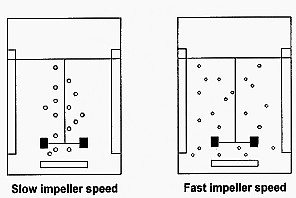 Un’altra conseguenza della bassa velocità di rotazione è il fenomeno dell’affogamento dell’agitatore nelle bolle di gas. Lo stesso accade se il flusso di aria è eccessivo rispetto alla velocità di agitazione
17
COMPONENTI DEL REATTORE
Controllo della schiuma
La foto mostra un reattore di 2 litri con abbondante schiuma accumulata sulla superficie del liquido:
La schiuma ostruisce i filtri di sterilizzazione e le bocchette di uscita dell’aria, creando aumento della pressione interna del reattore. L’aumento di pressione interna spinge fuori la schiuma che trascina con sé il liquido e può causare perdita di materia, danni al reattore ed alle persone. La schiuma si controlla con l’aggiunta di agenti antischiuma, i quali però hanno anch’essi i loro aspetti negativi, come l’aumento dell’aggregazione delle bolle e la diminuzione della velocità di trasferimento di massa
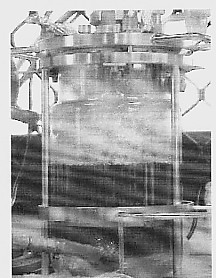 I fattori che influenzano la formazione della schiuma sono numerosi:
· il mezzo di fermentazione
· i prodotti di reazione
· le velocità di aerazione e di agitazione
· lo spazio vuoto in testa la reattore
· la temperatura del condensatore
· l’uso di rompi-schiuma meccanici.
18
COMPONENTI DEL REATTORE
Controllo della schiuma
Un mezzo di fermentazione molto ricco in molecole dotate di proprietà tensioattive, come i carboidrati, usati come nutriente delle cellule, o le proteine, i lipidi e  gli acidi nucleici, prodotti dalle cellule, tenderà a formare molta schiuma. 
Una velocità di agitazione o di aerazione molto elevata causerà aumento di schiuma. 
Un aumento del volume vuoto in testa al reattore aumenterà la tendenza della schiuma a rompersi per effetto della gravità: il liquido più pesante del gas tenderà a ricadere in basso. Un volume vuoto in testa pari a 50 % del volume totale del reattore può essere necessario per sortire questo effetto in caso di mezzi molto schiumogeni.
Nel condensatore più bassa è la temperatura, maggiore sarà la tendenza del liquido a separarsi dal gas per effetto della maggiore densità del liquido a bassa temperatura.
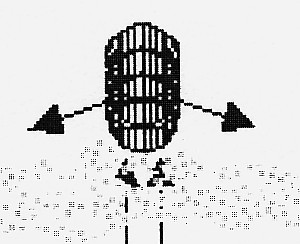 In figura è rappresentato un tipo di rompi-schiuma meccanico
19
COMPONENTI DEL REATTORE
Controllo della schiuma
Si tratta di un tubo sulla superficie del quale sono state apposte feritoie strette che servono a rompere la schiuma che li attraversa. All’interno del tubo può essere posta una pompa che risucchia la schiuma dal liquido esterno e rinvia il liquido esente da schiuma all’esterno del tubo. Si stabilisce una circolazione tale che la schiuma viene separata nel gas e nel liquido che la compongono, ed il liquido esce esente da schiuma. Un altro sistema meccanico per rompere la schiuma è l’impiego di ultrasuoni (usato per piccoli reattori), che generano vibrazioni di alta frequenza. 
E’ utile accessoriare il reattore con dispositivi automatici che inseriscono il sistema antischiuma quando avvertono la sua formazione. Uno di questi dispositivi è rappresentato in figura:
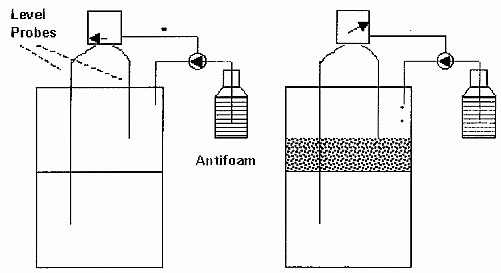 20
COMPONENTI DEL REATTORE
Controllo della schiuma
Dentro il reattore sono inseriti due sensori di conducibilità, uno immerso nel liquido ed uno tenuto più in alto nello spazio vuoto della testa del reattore. I due sensori sono collegati ad una pompa che su comando immette l’agente antischiuma dentro il reattore. In condizioni normali (figura a sinistra) nello spazio vuoto non c’è schiuma. Perciò, mentre il sensore nel liquido avverte la conducibilità del liquido, il sensore nello spazio vuoto non misura alcuna conducibilità (l’aria è un mezzo apolare). La differenza di conducibilità tra due sensori comanda alla pompa di non lavorare. Quando la quantità di schiuma che si forma è tale da raggiungere il sensore posto in alto, la differenza di conducibilità tra i due sensori diminuisce, e quando scende al di sotto di un valore prefissato, si attiverà automaticamente la pompa che dispensa l’antischiuma (figura a destra). La pompa continuerà a lavorare finché la schiuma non diminuisce e si ristabilisce la differenza di conducibilità tra i due sensori che comanda l’interruttore di spegnimento della pompa. In conclusione,
tensioattivi e agitazione  Þ + schiuma
volume vuoto in testa, condensatore, rompi-schiuma meccanico,
ultrasuoni  Þ - schiuma
21
COMPONENTI DEL REATTORE
Sistemi di controllo della temperatura
Consistono in sensori di temperatura inseriti nel liquido di fermentazione che comandano il sistema di raffreddamento del reattore. Normalmente, il reattore è incamiciato, provvisto cioè di una camera esterna concentrica (un guscio esterno) nella quale si fa circolare un liquido più freddo di quello che è all’interno del reattore:
Alternativamente, si possono usare serpentine di raffreddamento immerse nel liquido dentro il reattore. Questo sistema di raffreddamento è più efficiente (la velocità di trasferimento di calore è maggiore) del primo, ma occupa volume interno ed è più difficile da pulire e sterilizzare.
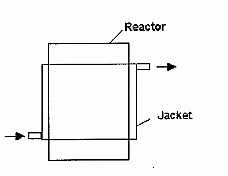 22
COMPONENTI DEL REATTORE
Sistemi di controllo della temperatura
Lo stesso sistema può servire a riscaldare, oltre che a raffreddare il reattore, in funzione della differenza di temperatura tra il liquido nello scambiatore di calore ed il liquido dentro il reattore. Il riscaldamento si può fare elettricamente (usato solo in reattori da laboratorio) o mediante vapore generato a parte (usato in reattori di produzione industriale). Il raffreddamento si può fare mediante circolazione di acqua corrente o di acqua refrigerata a parte (per reattori da laboratorio) o mediante circolazione di acqua fredda prodotta in torri di raffreddamento o uso di liquidi contenenti composti che tendono ad assorbire calore e ad evaporare (ad esempio ammoniaca). Le fermentazioni sono processi esotermici, perciò il riscaldamento sarà necessario solo nello stadio iniziale di crescita cellulare (quiescenza) o nello stadio finale (fase stazionaria)
23
COMPONENTI DEL REATTORE
Sistemi di controllo del pH
Il sistema di controllo del pH consiste in un sensore di pH, un dispensatore di alcali ed un dispensatore di acido 








 
Il sensore immerso nel liquido misura il pH. Il sistema confronta il pH misurato con quello desiderato, e attiva automaticamente uno dei due dispensatori di acido o di alcali. L’alcali usato è generalmente KOH, meno tossico di NaOH per le cellule. In reattori piccoli viene usato anche Na2CO3. Come acido, meglio non usare HCl perché molto corrosivo per l’acciaio inox. Per lo stesso motivo, l’acido solforico da usare deve avere concentrazione < 10 %.
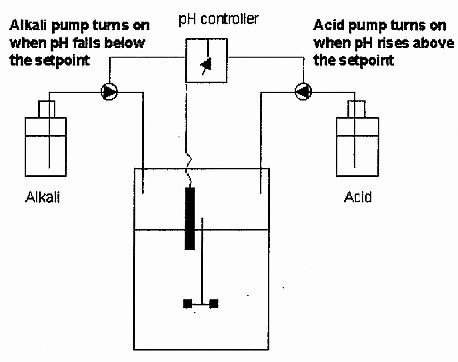 24
COMPONENTI DEL REATTORE
Sistemi di controllo del pH
Nelle fermentazioni che producono molto acido lattico, si usa controllare il pH con alcali 4 M, ed anche più concentrato. L’acido o l’alcali viene aggiunto usando una pompa peristaltica. La tubazione di adduzione dell’acido o dell’alcali è in silicone e molto spessa, per resistere all’azione del reagente. Altri materiali per la tubazione sono Tygon e neoprene. Il Tygon non si può sterilizzare in autoclave; viene sterilizzato facendo circolare NaOH nella tubazione per 1 ora. Il neoprene si può sterilizzare in autoclave, ma non è trasparente come il tygon ed il silicone. Un problema del controllo di pH è la variabilità del pH del mezzo che si decide di tollerare prima dell’attivazione del dispensatore di reagente. Ad esempio, se il pH desiderato è 6,5, si può decidere di far intervenire il dispensatore quando il pH sale oltre 6,83 o scende sotto 6,18. Se l’intervallo di tolleranza è troppo stretto, è facile che nell’aggiunta dell’acido o dell’alcali si vada oltre il limite superiore o inferiore. Più stretto è l’intervallo di tolleranza più diluita dovrà essere la soluzione dell’agente di neutralizzazione da impiegare. Un ampio intervallo di tolleranza però comporta un controllo di pH meno preciso. Generalmente, le fermentazioni producono acidi, e perciò si usa molto più spesso l’alcali per mantenere il pH desiderato.
25
COMPONENTI DEL REATTORE
Pulizia e sterilizzazione del reattore
I reattori piccoli vengono smontati per la pulitura e la sterilizzazione. I singoli pezzi vengono posti in autoclave per la sterilizzazione.  I reattori di volume  > 5 litri non possono essere posti in autoclave. Perciò vengono sterilizzati sul posto di lavoro. La procedura di pulitura e sterilizzazione deve contemplare anche i componenti interni del reattore e tutte le linee collegate al reattore. Si usa iniettare vapore, o prodotti chimici adatti allo scopo e facilmente rimovibili. Negli impianti industriali queste procedure sono automatizzate. Queste procedure fanno parte del sistema di qualità che le industrie si devono imporre per ridurre i costi, salvaguardare la qualità del prodotto, la sicurezza sul posto di lavoro e nell’ambiente circostante l’insediamento industriale, ed infine l’immagine dell’impresa produttrice all’esterno. Queste procedure di auto controllo sono inquadrate in linee guida emanate da organismi competenti governativi e comunitari. Uno di questi sistemi di qualità omnicomprensivo è il sistema HACCP. Il sistema di qualità interno adottato dall’impresa produttrice deve essere sottoposto all’analisi di enti esterni, a loro volta accreditati a questo scopo da organismo governativi preposti a ciò. I verificatori del sistema di qualità dell’impresa, al termine dell’analisi delle procedure adottate dall’impresa, rilasciano certificazione di validità.
26
COMPONENTI DEL REATTORE
Pulizia e sterilizzazione del reattore
La  pulitura e sterilizzazione si articola in  5 stadi principali:
1. Svuotamento		2. Risciacquo 	3. Pulitura
4.  Lavaggio sterilizzante	5. Risciacquo finale.
Deve essere redatto un manuale contenente la procedura per ogni singolo stadio. Il primo stadio solitamente avviene per gravità. Il secondo stadio si compie mediante uso di acqua, al quale segue  l’impiego di soluzione alcaline di tensioattivi a concentrazione di 1-3 %, scaldate a 50-80 °C e spruzzate dentro il reattore sotto pressione. Tali soluzioni vengono fatte circolare dentro il reattore per 15-20 minuti. Dopo rimozione della soluzione di tensioattivo e delle tracce di alcali rimaste nel reattore con soluzioni di acido citrico o nitrico (l’acqua da sola non basta), si impiegano agenti sterilizzanti come clorurati, ammine quaternarie e acqua ossigenata. Cl2 e HClO sono corrosivi. Con le ammine quaternarie c’è il problema del trattamento delle acque di lavaggio prima della discarica. L’acqua ossigenata è preferita, eventualmente addizionata di acido peracetico. Questi reagenti si trasformano in H2O, O2 e acido acetico dopo l’uso, e perciò il loro smaltimento non è particolarmente problematico. L’uso di acqua ossigenata ed acido peracetico impone precauzioni per la natura esplosiva di questi reagenti. Da tutto ciò si può intuire come le operazioni di servizio alla produzione siano problematiche ed impongano costi aggiuntivi al processo.
27
AGITATORE
Disegno e funzionamento
Gli agitatori vengono classificati a seconda della direzione nella quale convogliano il liquido entro il reattore. Si suddividono perciò in:

agitatori a flusso radiale (il flusso è diretto inizialmente verso le pareti del reattore, e perciò nella direzione del diametro del disco ortogonale all’asta), usati principalmente per sistemi gas-liquido e

agitatori a flusso assiale (il flusso è diretto inizialmente verso la base del reattore, e perciò nella direzione dell’asta dell’agitatore che rappresenta l’asse), usati per sistemi contenenti cellule sensibili allo sforzo meccanico perché consentono un’agitazione più gentile, ma molto efficiente.
28
AGITATORE
Flusso radiale
La miscelazione del sistema gas-liquido con l’agitatore a flusso radiale non è altrettanto efficiente quanto quella con l’agitatore a flusso assiale. A parità di effetto, l’agitatore a flusso radiale richiede un consumo di energia maggiore di quello a flusso assiale. I secondi producono una velocità di flusso del liquido nel reattore maggiore per potenza unitaria erogata dal motore dell’agitatore. Hanno perciò un’efficienza energetica maggiore.
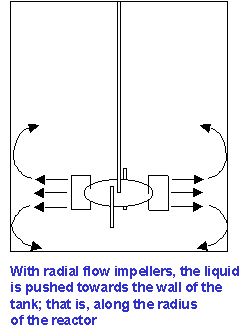 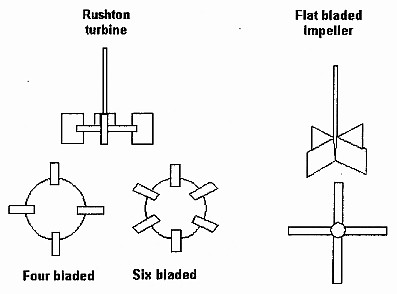 29
AGITATORE
Flusso assiale
Ha un disegno elicoidale, che spinge il liquido inizialmente verso la base del reattore, con il risultato che il flusso di liquido è verticale. Questi agitatori sono più efficiente specie nel caso di sistemi che contengono solidi dispersi nel liquido, perché sollevano le particelle dalla base e le mandano in circolo insieme al liquido. Sono particolarmente indicati nei processi di cristallizzazione e precipitazione perché le forze di rottura che impongono sulle particelle solide sono minori che quelle degli agitatori radiali, e perciò alterano meno la stabilità dimensionale dei solidi.
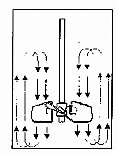 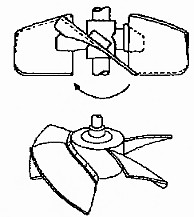 30
AGITATORE
Flusso radiale
Per lo stesso motivo sono più indicati di quelli radiali nelle colture di cellule animali che sono sensibili allo sforzo meccanico. Di contro, non sono efficienti come quelli radiali nella frantumazione di bolle gassose, e perciò risultano meno adatti per l’aerazione dei mezzi di fermentazione. La figura a sinistra mostra la forma dell’elica:
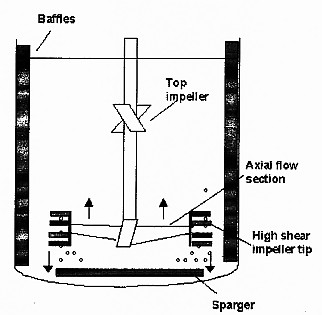 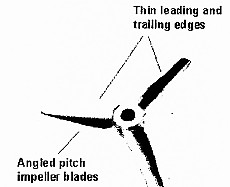 Le pale non sono piene, ma contengono quattro dita che creano la turbolenza per la frantumazione delle bolle gassose. La forza meccanica esercitata è sempre minore di quella di un agitatore radiale. L’Intermig è usato per l’aerazione di funghi.
31
AGITATORE
Flusso radiale Flusso assiale
assiali
↑ miscelazione, ¯ consumo energetico, ¯sforzo meccanico, ¯vortici, ¯superficie bolle

Esercizio 68. Compilare una tabella che riassume le differenze tra l’agitatore a flusso radiale e quello a flusso assiale in termini di caratteristiche costruttive, movimento del fluido, efficienza energetica della miscelazione, livello di sforzo meccanico esercitato, e applicazioni:
32